Dějiny Předního Východu - seminář
3. hodinaII. Lagašská dynastie
III. Dynastie urská
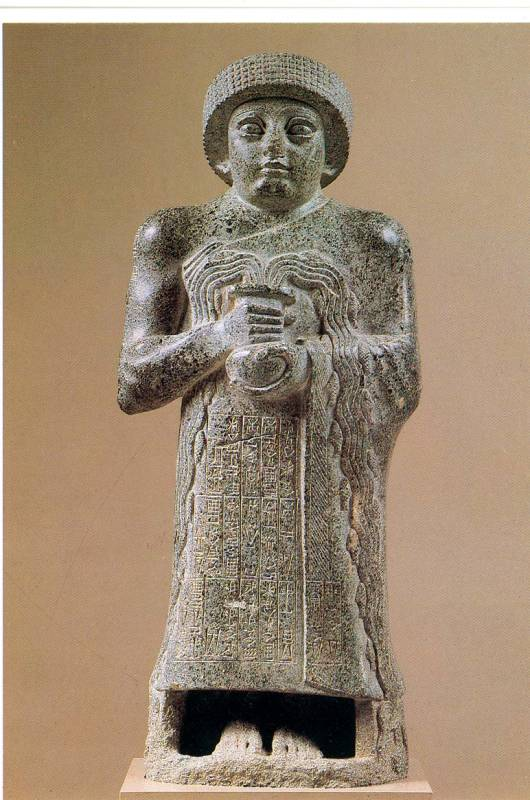 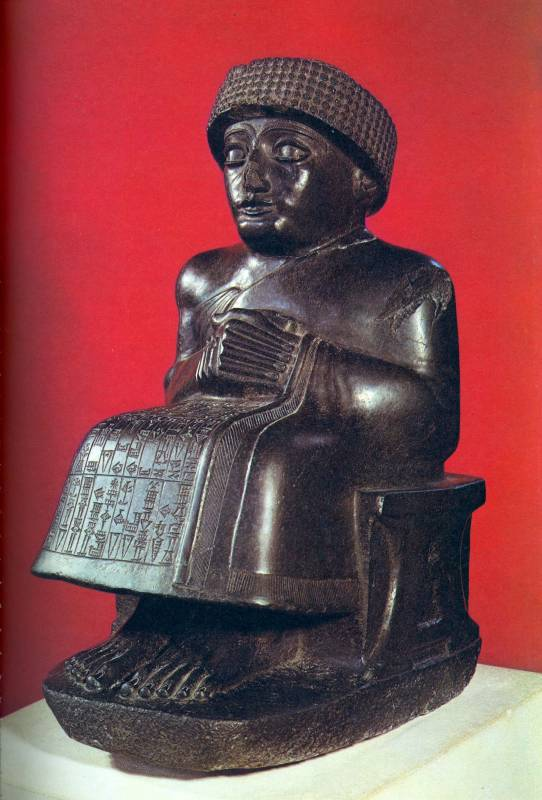 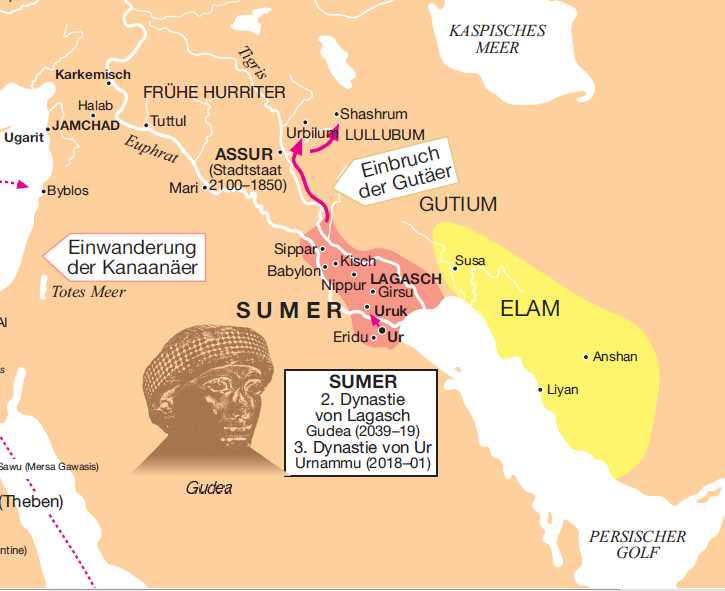 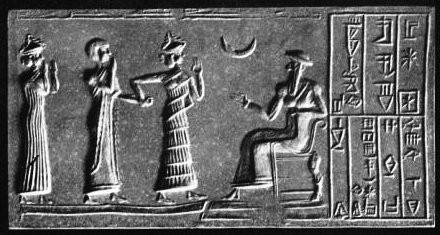 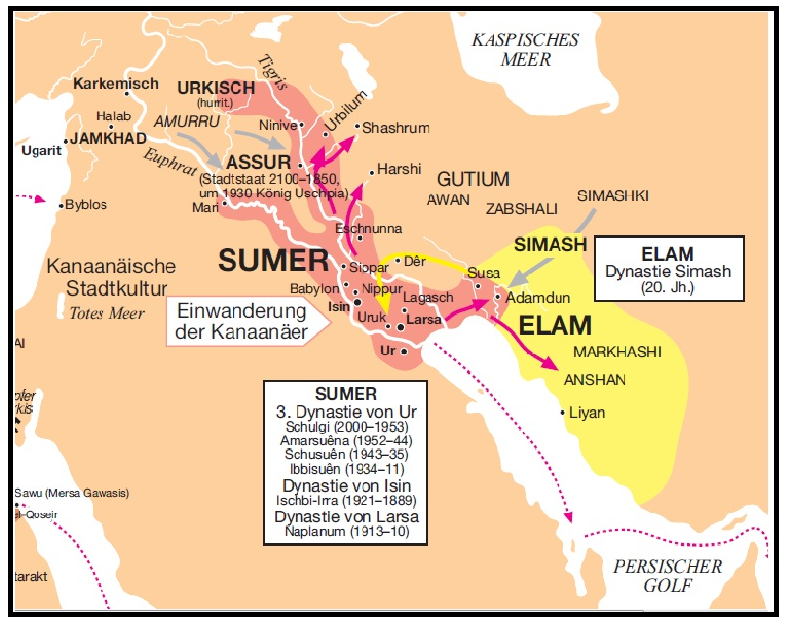 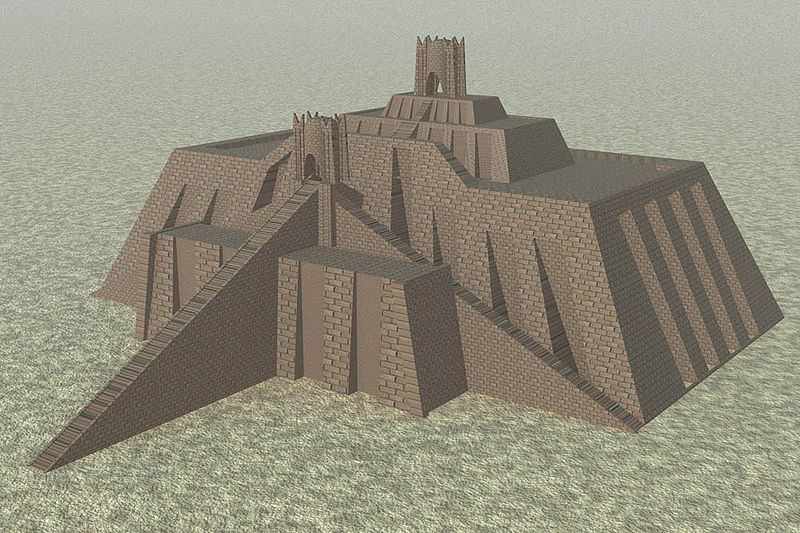 Rekonstrukce Velkého zikkuratu v Uru podle Leonadrda Wooleyho
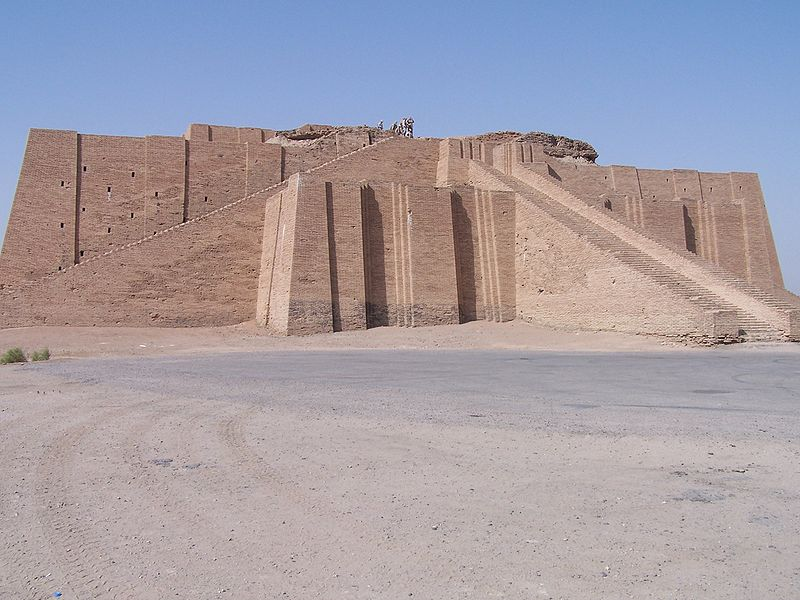 Závaží o hodnotě ½ miny (cca 250 g) s nápisem, v němž figuruje jméno krále Šulgiho I.
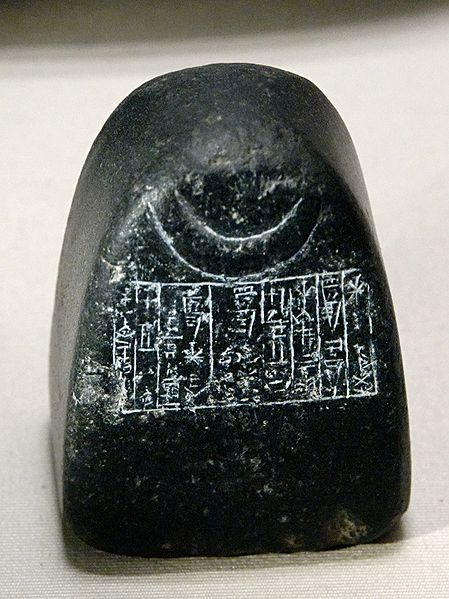 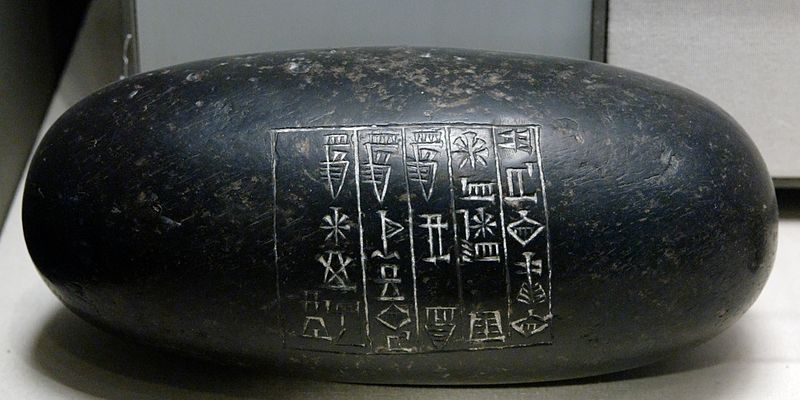 Závaží o hodnotě 5 min s nápisem, v němž figuruje jméno krále Šusína